aacem/aaAem 2023 retreat
App jeoparTy!
Scope/UTILIZATION
compensation
CME/benefits
billing
POTPOURRI
$200
$200
$200
$200
$200
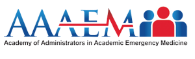 $400
$400
$400
$400
$400
$600
$600
$600
$600
$600
$800
$800
$800
$800
$800
$1000
$1000
$1000
$1000
$1000
Scope/UTILIZATION · $200
HOW DO YOU MANAGE ALLOCATING PROCEDURES TO APP’S OR TRAINEES?
Scope/UTILIZATION · $400
WHERE IN YOUR ED’S DO YOUR APP’S PRACTICE?
Scope/UTILIZATION · $600
DO YOU HIRE NEW GRADS OR ONLY EXPERIENCED APP’S?
Scope/UTILIZATION · $800
HOW DO YOU DETERMINE THE TYPE(S) OF APP’S THAT YOU HIRE (PA VS. NP)?
Scope/UTILIZATION · $1000
HOW DO YOU INCORPORATE APP’S INTO YOUR LEADERSHIP STRUCTURE?
compensation · $200
WHICH BENCHMARK DO YOU USE FOR APP COMPENSATION?
Compensation · $400
DO YOUR APP’S GET PAID A PREMIUM OVER OTHER SERVICES AT YOUR SITES?
compensation · $600
HAS YOUR INSTITUION SUPPORTED INCREASING APP SALARIES?
compensation · $800
WHAT NON-MONETARY SOLUTIONS DO YOU USE TO RETAIN APP’S?
compensation · $1000
DO YOU HIRE DEDICATED NOCTURNIST APP’S AND WHAT PREMIUM DO YOU PAY THEM?
CME/benefits · $200
DO YOU COVER THE COST OF APP MEDICAL LICENSES/DEA LICENSES?
CME/benefits · $400
DO YOU PROVIDE LAPTOP/COMPUTERS TO APP’S?
CME/benefits · $600
DO YOU PROVIDE SCRUBS TO YOUR APP’S?
CME/benefits · $800
DO YOU PROVIDE PROTECTED TIME FOR SPECIFIC APP LEADERSHIP ROLES (E.G. OBS, POCUS)?
CME/benefits · $1000
DO YOU PROVIDE DEDICATED OFFICE/DOCUMENTATION SPACE TO YOUR APP’S?
billing · $200
IN WHAT SITUATIONS DO YOUR APP’S BILL INDEPENDENTLY TODAY?
billing · $400
DO YOU HAVE ANY ISSUE WITH INSURANCE CARRIERS COVERING POCUS WHEN PERFORMED BY APP’S?
billing · $600
DO YOU SET WRVU TARGETS FOR INDEPENDENT APP VISITS?
billing · $800
DO YOU PROVIDE DEDICATED CODINDG/BILLING TRAINING FOR YOUR APP’S?
billing · $1000
WHAT ARE YOUR PLANS FOR SHARED VISIT IN 2024?
POTPOURRI · $200
DO YOU MAINTAIN AN APP ON-CALL STRUCTURE, OR FILL CALL OUTS SOME OTHER WAY?
POTPOURRI · $400
DO YOU HAVE ANY PROGRAMS DESIGNED TO INCREASE THE DIVERSITY OF YOUR APP WORKFORCE?
POTPOURRI · $600
DO YOU USE SEPARATE OPPE MEASURES FOR APP’S?
POTPOURRI · $800
HERE YOU WRITE THE ANSWER, AND THE CONTESTANTS SUPPLY THE QUESTION
POTPOURRI · $1000
HERE YOU WRITE THE ANSWER, AND THE CONTESTANTS SUPPLY THE QUESTION